IN5625 - INVESTIGACIÓN DE MERCADOSCalidad de servicio
André Carboni 
          Semestre primavera 2013
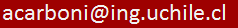 [Speaker Notes: Libro “Services marketing” en mi carpeta de e-books]
Estamos aquí…
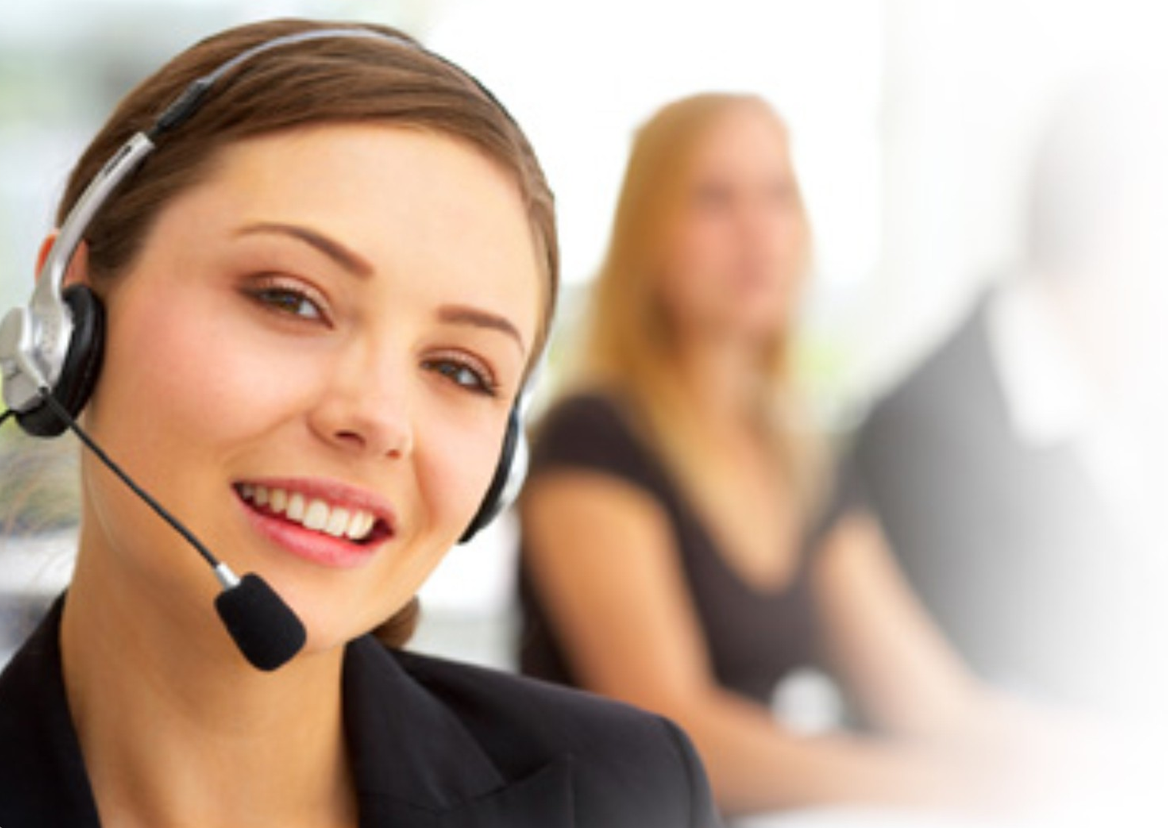 CALIDAD DE SERVICIO
Calidad de servicio
¿Qué es un servicio?

Los servicios son actividades, o una serie de ellas, en lugar de cosas  No son inventariables.

Los servicios son, en cierto grado al menos, intangibles

Los servicios son producidos y consumidos simultáneamente

Los servicios son heterogéneos, su desempeño varía cliente a cliente, proveedor a proveedor, etc.

El cliente participa, al menos en parte, en el proceso de producción.
Calidad de servicio
¿Qué es calidad de servicio?

Debatible.

Calidad de servicio es un concepto que describe una comparación entre expectativas y performance
Las expectativas se forman de servicios anteriores, boca-oreja, publicidad…  Subjetivo
Si la expectativa del cliente no se cumple  Decepción

La calidad de servicio se ve reflejada en cada encuentro entre cliente y proveedor
Teoría de los GAPs
La Teoría de los GAP, da luz sobre un aspecto fundamental:
La responsabilidad de especificar la calidad de servicio en una organización, recae en la gerencia.
Los empleados y la primera línea deben ser controlados por el cumplimiento de esas especificaciones y no por la satisfacción de los clientes.
SERVICIO
 ESPERADO
CALIDAD DE
SERVICIO
PERCIBIDA
SERVICIO
PERCIBIDO
Teoría de los GAPs
Comunicación boca-oreja
Necesidades personales
Experiencias pasadas
Servicio esperado
CLIENTE
GAP 5
Servicio Percibido
Percepción sobre el Servicio recibido
GAP 1
Comunicaciones a los clientes
Servicio entregado
GAP 4
GAP 3
EMPRESA
Especificaciones de calidad de servicio
GAP 2
Percepciones de la gerencia sobre las expectativas de los clientes
Teoría de los GAPs
Para cerrar el GAP 5, la mala Calidad de Servicio, se deben cerrar los GAP 1, GAP 2, GAP 3, GAP 4.


Veremos a continuación las razones que (según el autor de la teoría) producen los GAP 1 a 4.
Teoría de los GAPs – GAP 1
Comunicación boca-oreja
Necesidades personales
Experiencias pasadas
Servicio esperado
CLIENTE
GAP 5
Servicio Percibido
Percepción sobre el Servicio recibido
GAP 1
Comunicaciones a los clientes
Servicio entregado
GAP 4
GAP 3
EMPRESA
Especificaciones de calidad de servicio
GAP 2
Percepciones de la gerencia sobre las expectativas de los clientes
Teoría de los GAPs – GAP 1
Servicio esperado
Factores más importantes:
 Falta de preocupación por la Inv. de mercados
 Inadecuada comunicación de abajo hacia arriba
 Demasiados niveles de Jerarquía
Percepción de la Gerencia de las 
Expectativas de los Clientes
Teoría de los GAPs – GAP 2
Comunicación boca-oreja
Necesidades personales
Experiencias pasadas
Servicio esperado
CLIENTE
GAP 5
Servicio Percibido
Percepción sobre el Servicio recibido
GAP 1
Comunicaciones a los clientes
Servicio entregado
GAP 4
GAP 3
EMPRESA
Especificaciones de calidad de servicio
GAP 2
Percepciones de la gerencia sobre las expectativas de los clientes
Teoría de los GAPs – GAP 2
Especificaciones de
 la Calidad de Servicio
Factores más importantes:
 Poca Orientación de la Gerencia a la CS
 Percepción de Infactibilidad
 Mala Estandarización de las Tareas
 Ausencia de Metas Explícitas
Percepción de la Gerencia de las 
Expectativas de los Clientes
Teoría de los GAPs – GAP 3
Comunicación boca-oreja
Necesidades personales
Experiencias pasadas
Servicio esperado
CLIENTE
GAP 5
Servicio Percibido
Percepción sobre el Servicio recibido
GAP 1
Comunicaciones a los clientes
Servicio entregado
GAP 4
GAP 3
EMPRESA
Especificaciones de calidad de servicio
GAP 2
Percepciones de la gerencia sobre las expectativas de los clientes
Teoría de los GAPs – GAP 3
Servicio entregado
Factores más importantes:
Ambigüedad de Rol
Conflicto de Rol
Descalce Trabajo - Trabajador
Descalce Trabajo - Tecnología
Sistema de Supervisión Inapropiado
Baja Percepción de Control
Falta de Espíritu de Trabajo en Grupo
Especificaciones de
 la Calidad de Servicio
Teoría de los GAPs – GAP 4
Comunicación boca-oreja
Necesidades personales
Experiencias pasadas
Servicio esperado
CLIENTE
GAP 5
Servicio Percibido
Percepción sobre el Servicio recibido
GAP 1
Comunicaciones a los clientes
Servicio entregado
GAP 4
GAP 3
EMPRESA
Especificaciones de calidad de servicio
GAP 2
Percepciones de la gerencia sobre las expectativas de los clientes
Teoría de los GAPs – GAP 4
Servicio entregado
Factores más importantes:
Inadecuada comunicación entre Publicidad y operaciones.
Inadecuada comunicación entre vendedores y operaciones
Diferencias en políticas y procedimientos entre sucursales y/o departamentos
Propensión a “Sobre -Ofrecer”
Comunicaciones a los clientes
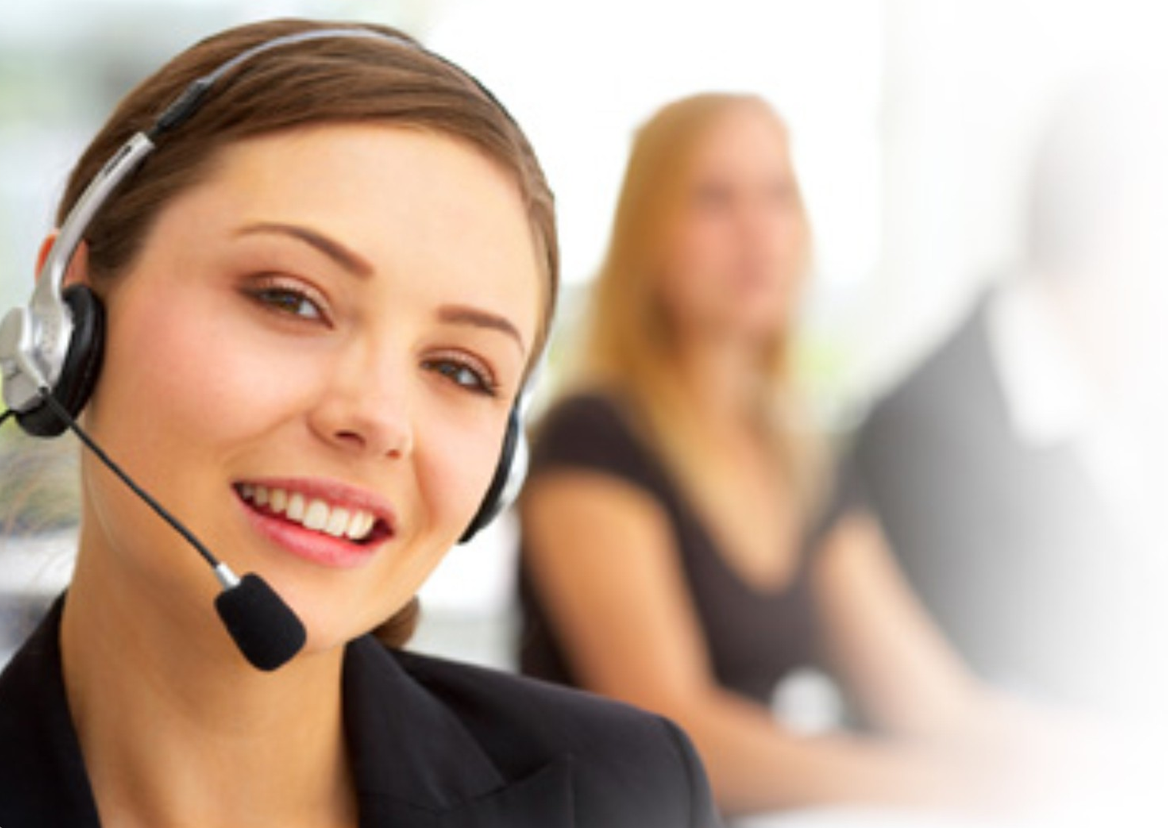 MEDICIÓN DE LA 
CALIDAD DE SERVICIO
Medición de la calidad de servicio
El problema de la medición de la calidad de servicio tiene al menos dos componentes:

¿Cómo obtenemos los datos?
¿cuáles son las variables relevantes?
¿cómo deben ser elaboradas las preguntas?

¿Cómo analizamos los datos de la calidad de servicio?
¿qué métodos de análisis podemos aplicar?
¿qué tipos de medidas podemos tomar a la luz de los resultados?
Métodos de investigación
Investigación Cualitativa:
Análisis de los reclamos de los clientes.
Feedback de los clientes a través del staff.
Entrevistas en profundidad (adecuado por ejemplo para mercados business-to-business).
Focus groups.
Comprador misterioso.

Investigación Cuantitativa:
Servqual.
Basadas en percepciones  Análisis factorial
Análisis conjunto
Análisis de los reclamos / Feedback
Actualmente en casi todos los puntos de contacto de las empresas que prestan servicios, cuentan con algún mecanismo de recibo de reclamos:
Sirven para detectar oportunidades de mejoras.
Sirven para mitigar malas experiencias  Retención
En algunos casos, se perciben como inútiles.
Experiencias exitosas como mecanismos de revisión interna.

Los reclamos pueden ser tanto en buzones anónimos/pagina web como a través del personal.
Comprador misterioso
Los servicios tienen muchas componentes humanas que se pueden modificar muy fácilmente.

Este efecto produce sesgos en la evaluación (un empleado que sabe que está siendo evaluado entregará un mejor servicio).

Para evitar este sesgo, se puede utilizar mediciones anónimas por medio de “compradores espías”.
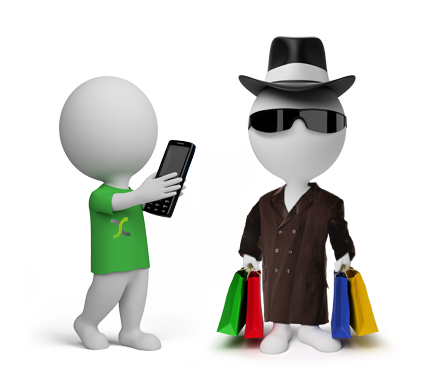 Entrevistas / Encuestas / Focus Group
Muchas veces basta con este tipo de herramientas para:
Corregir errores puntuales.
Encontrar oportunidades de negocio y nuevas ideas.

Se puede encuestar tanto al cliente como a los empleados de primera línea

Si se busca un control sistemático de la calidad (como por ejemplo en grandes cadenas), se recomienda complementar lo anterior con estudios cuantitativos).
SERVQUAL
Seguridad
Empatía
La calidad de servicio, por ser un elemento percibido, tiene un carácter multidimensional.
Se proponen 10 dimensiones, se reducen a 5:

Tangibles
Confiabilidad
Capacidad de Respuesta
Competencia
Cortesía
Credibilidad
Seguridad
Accesibilidad
Comunicación
Comprensión del Cliente
SERVQUAL
Tangibles: Instalaciones físicas, equipos, presentación del personal, etc.

Confiabilidad: Capacidad de otorgar el servicio prometido al nivel indicado en forma confiable.

Capacidad de respuesta: Voluntad de ayudar a los clientes y proveer un servicio oportuno.

Seguridad: Conocimiento y cortesía de los empleados y su capacidad para transmitir confianza y seguridad.

Empatía: Preocupación por la atención amable e individualizada de los clientes.
SERVQUAL
¿Qué significa que existan 5 dimensiones?
Que podríamos tener una representación tipo MAPA de la calidad de servicio de distintas competidoras.








Se construye cuestionario, dividido en 2 partes:
Expectativas: Preguntas que miden lo que espera el cliente del servicio
Percepción: Preguntas que miden lo que el cliente percibió del servicio recibido.
Confiabilidad
Empatía
A x
         x B
B x        x A
Capacidad respuesta
Seguridad
GAP = Percepción - Expectativa
SERVQUAL
EXPECTATIVAS (ejemplo)

INSTRUCCIONES:  Entréguenos su opinión acerca del servicio ...................... Por favor para cada ítems muestre lo que piensa de las firmas que ofrecen el servicio ..............., para esto tome uno de los siete números que aparecen al lado de cada ítem.  Si usted está totalmente de acuerdo encierre el número 7 en un círculo.  Si está totalmente en desacuerdo, encierre el número 1 en un círculo.  Para cualquier sentimiento intermedio, encierre uno de los números del medio en un círculo.  No existen respuestas buenas o malas, nos interesa que el número marcado muestre lo mejor posible sus expectativas acerca de lo que las firmas ofrecen.

Complet. de desacuerdo	                        Complet. De acuerdo
1     2      3     4      5     6      7
SERVQUAL
Preguntas (Ejemplo  completar con “las cadenas de comida rápida excelentes”) :

Tangibles
E1. … tienen moderno equipamiento/equipo de punta
E2. Las instalaciones de … son visualmente atractivas
E3. En … los empleados se ven ordenados/limpios
E4. En … los elementos materiales relacionados con el servicio (folletos, estados de cuenta, etc) son visualmente atractivos.

Confiabilidad
E5. Cuando … prometen hacer algo en cierto tiempo, lo hacen. 
E6. Cuando un cliente tiene un problema, … muestran un sincero interés en solucionarlo. 
E7. … realizan bien el servicio a la primera (“dignas de confianza”).
E8. … concluyen el servicio en el tiempo prometido. 
E9. insisten en mantener registros exentos de errores/guardan correctamente sus archivos
SERVQUAL
Capacidad de respuesta
E10. En …, los empleados comunican a los clientes cuándo concluirá la realización de un servicio. 
E11. Los empleados de … ofrecen un servicio rápido a sus clientes. 
E12. En … los empleados siempre están dispuestos a ayudar a los clientes. 
E13. En … los empleados nunca están demasiado ocupados para responder a las preguntas de los clientes. 

Seguridad
E14. El comportamiento de los empleados de …  transmite confianza a sus clientes 
E15. Los clientes de … se sienten seguros en sus transacciones con la organización .
E16. En …, los empleados son siempre amables con los clientes. 
E17. En …, los empleados tienen conocimientos suficientes para responder a las preguntas de los clientes/reciben el apoyo de la firma para desempeñar bien su trabajo.
SERVQUAL
Empatía
E18. ... dan a sus clientes una atención individualizada. 
E19. … tienen horarios de trabajo convenientes para todos sus clientes. 
E20. … tiene empleados que ofrecen una atención personal a sus clientes. 
E21. … se preocupan por los mejores intereses de sus clientes. 
E22. Los empleados de  …, comprenden las necesidades específicas de sus clientes.
SERVQUAL
PERCEPCIONES (ejemplo)

INSTRUCCIONES:  Los siguientes ítems están relacionados con los sentimientos que usted tiene acerca de XYZ.  Para cada ítems muestre lo que usted cree de XYZ.  Para esto tome uno de los siete números que aparecen al lado de cada ítems.  Si usted está totalmente de acuerdo, encierre el número 7 en un círculo.  Si está totalmente en desacuerdo encierre el número 1 en un círculo.  Para cualquier sentimiento intermedio, encierre uno de los números del medio en un círculo.  No existen respuestas buenas o malas, nos interesa que el número muestre lo mejor posible lo que usted piensa acerca de XYZ.

Complet. de desacuerdo	                        Complet. De acuerdo
1     2      3     4      5     6      7
SERVQUAL
Preguntas (Ejemplo  Reemplazar XYZ con “McDonalds”) :

Tangibles:
E1. Los equipos de XYZ, tienen la apariencia de ser modernos. 
E2. Las instalaciones físicas de XYZ, son visualmente atractivas. 
E3. Los empleados de XYZ, tienen apariencia limpia. 
E4. Los materiales relacionados con el servicio que utiliza XYZ (folletos, estados de cuenta, etc), son visualmente atractivos. 

Confiabilidad
E5. Cuando en XYZ prometen hacer algo en cierto tiempo, lo hacen. 
E6. Cuando usted tiene un problema con XYZ, muestran un sincero interés en solucionarlo. 
E7. En XYZ realizan bien el servicio a la primera. 
E8. En XYZ concluyen el servicio en el tiempo prometido.  
E9. En XYZ insisten en mantener registros exentos de errores.
SERVQUAL
Capacidad de respuesta:
E10. Los empleados de XYZ, informan con precisión a los clientes cuándo concluirá la realización de un servicio. 
E11. Los empleados de XYZ, le sirven con rapidez. 
E12. Los empleados de XYZ, siempre están dispuestos a ayudarles. 
E13. Los empleados de XYZ, nunca están demasiado ocupados para responder a sus preguntas. 

Seguridad
E14. El comportamiento de los empleados de XYZ, le transmite confianza. 
E15. Usted se siente seguro en sus transacciones con XYZ 
E16. Los empleados de XYZ, son siempre amables con usted.  
E17. Los empleados de XYZ, tienen conocimientos suficientes para responder a las preguntas que les hace.
SERVQUAL
Empatía
E18. En XYZ le dan una atención individualizada.
E19. En XYZ tienen horarios de trabajo convenientes para todos sus clientes.
E20. Los empleados de XYZ, le dan una atención personal.
E21. En XYZ se preocupan por sus mejores intereses.
E22. Los empleados de XYZ comprenden sus necesidades específicas
SERVQUAL
Determinar la importancia de las dimensiones:

Calcular GAP entre cada pregunta de percepción v/s su correspondiente de expectativas.
Para cada encuestado, promediar los GAP correspondientes a cada dimensión. 
Promediar puntuaciones de cada dimensión entre los N encuestados.
Calcular SERVQUAL score como el promedio de las 5 dimensiones
SERVQUAL - Aplicaciones
Los datos capturados con la encuesta pueden ser utilizados para cuantificar las deficiencias de la calidad de servicio en diferentes niveles:
Para comparar las expectativas y las percepciones de los clientes a lo largo del tiempo.
Para comparar puntuaciones Servqual de una empresa respecto a las de sus competidores.
Para examinar segmentos de clientes que poseen diferentes percepciones sobre la calidad.
Para evaluar las percepciones de los clientes internos sobre la calidad.
SERVQUAL
Ejemplo resultados McDonalds v/s Doggi’s:







También se puede obtener un “SERVQUAL Score” ponderado, asignando pesos a cada dimensión
Ej: Pedir a los encuestados que distribuyan 100 puntos entre cada una de las 5 dimensiones. Estos serán los pesos para calcular el SERVQUAL SCORE en lugar del promedio simple.
SERVQUAL Score
SERVQUAL
Ejemplo Falabella Plaza Vespucio, segmentación
SERVQUAL
Críticas a la escala SERVQUAL:

Extensión del cuestionario: Dos cuestionarios de 22 preguntas c/u  44 preguntas. 
Preguntas repetitivas
¿Valor de la sección de expectativas?
Sugerencias para acortar la encuesta:
Hacer 22 preguntas y preguntar por la empresa de excelencia y la empresa a evaluar
Hacer 22 preguntas y usar el punto medio de la escala de evaluación como el nivel de la empresa de excelencia
Hacer 22 preguntas y dejar el nivel 7 como el nivel esperado en la empresa de excelencia
SERVQUAL
Validez de las 5 dimensiones: 
Las 5 dimensiones no están sujetas a un control estadístico
Por ejemplo, ¿Son ortogonales? 
Dimensiones de confiabilidad, empatía y seguridad son muy parecidas… pero la gente tiende a darle pesos distintos
Son dimensiones que aplicaban para los EEUU de los 90’
¿Serán las mismas en Chile? ¿Serán las mismas el día de hoy?
Análisis factorial
Siguiendo la idea del SERVQUAL, se puede hacer derechamente un estudio encuestando a personas y preguntándoles sobre su percepción de distintos atributos, por ejemplo, evaluar de 1 a 7 su percepción sobre las siguientes preguntas:
Las cotizaciones se realizan rápidamente
Las ordenes de compra se procesan sin demora
Los repuestos se entregan desde bodega sin pérdidas innecesarias de tiempo
Siempre hay un vendedor disponible para atender al cliente
Las entregas de repuestos se entregan en las fechas acordadas

Se puede partir con algunas preguntas del SERVQUAL adaptadas al problema específico

Luego  Análisis factorial para encontrar dimensiones
Análisis factorial
Ejemplo hospitales:
Focus group y entrevistas para determinar atributos clave de un hospital:
Tiempo de espera
Trato (simpatía, cortesía, amabilidad)
Disponibilidad de recursos físicos 
Entrega de información
Preocupación por el paciente
Atención humanizada
Temperatura de los box de atención
Limpieza de la vestimenta del personal
Aroma y limpieza de los baños
Análisis factorial
Encuesta a 120 personas
Análisis factorial para pacientes y para acompañantes de pacientes entregan resultados distintos:
Factores ACOMPAÑANTE: 
Calidad de la señalética y estructura de las instalaciones
Evaluación de la espera
Confort de la sala de espera
Otros (principalmente precio)
Factores PACIENTE: 
Relación interpersonal
Confort del box de atención
Atención médica
Duración del servicio de salud
Señalética y apariencia del personal
Ambientación general
Confort de las instalaciones
Análisis conjunto
Otra posibilidad es generar perfiles mediante análisis conjunto:

Ej: banco

	Velocidad del servicio: peor que lo esperado
	Confiabilidad del servicio: mejor que lo esperado
	Conocimiento del personal: mejor que lo esperado
	etc...
	
	Su evaluación global del banco:
	Deficiente				 Excelente
	1	2	3	4	5	6	7